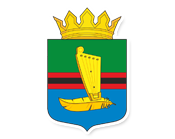 БЮДЖЕТ ДЛЯ ГРАЖДАН
Исполнение бюджета муниципального образования «Калевальский национальный район» за 2023 год
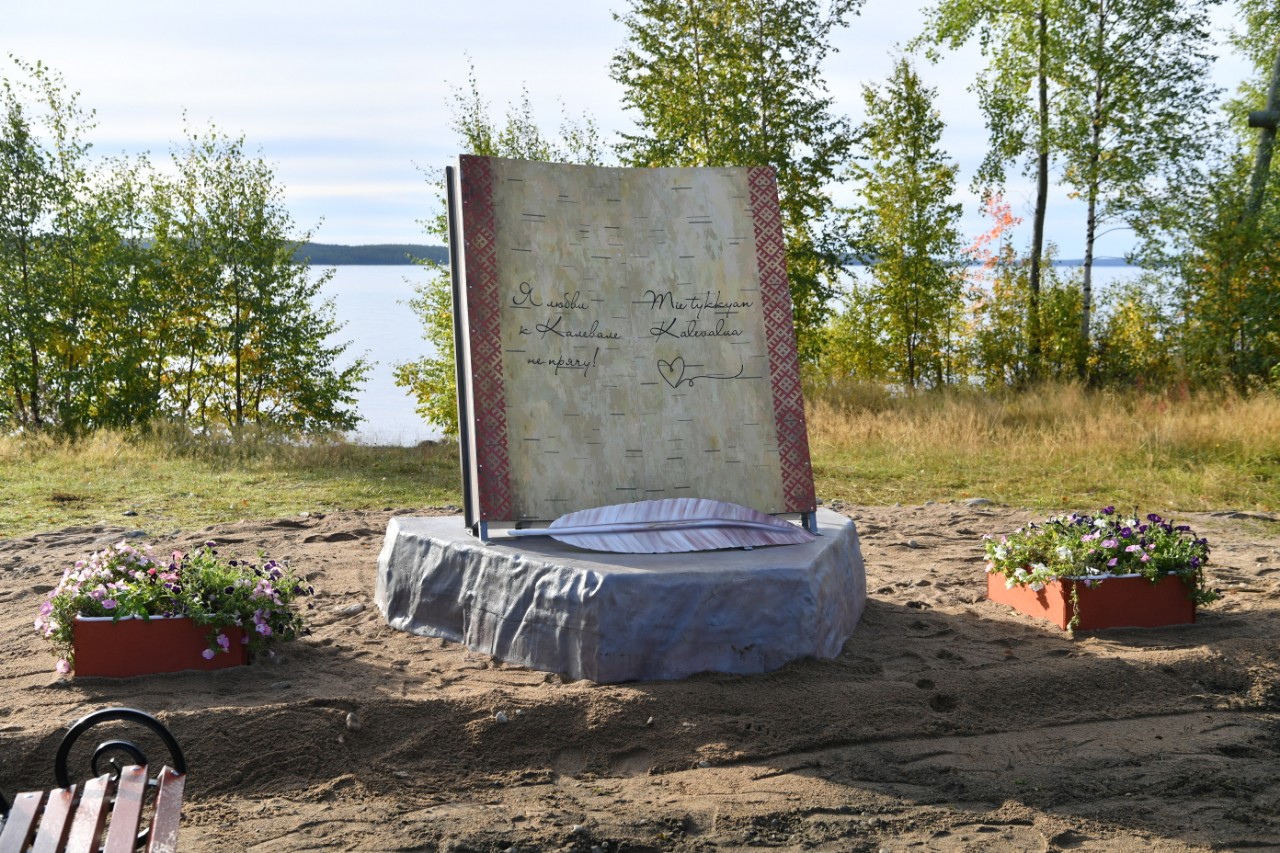 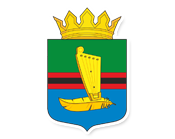 Оглавление
№ слайда
1.   Исполнение за 2023 год…………………………………………………………………………….……5
2. Доходы бюджета.…………………………………………………………………………………….…….6
3. Структура расходов бюджета за 2023 год.………………………………………………….……..16 
4. Исполнение расходов бюджета за 2023 год.…………………………………...…………..........17
5. Средняя заработная плата отдельных категорий работников бюджетной сферы
      за 2015-2022 годы……………………………….……………………………………………………….….18
6.   Общегосударственные вопросы……………………………………………………………………...19
Национальная оборона……………………………………………………………………….……….…20
Национальная экономика…………………………………………………………………….…………21
9.   Жилищно-коммунальное хозяйство……………………………………………………………….….22
9.   Образование…………………………………………………………………………………………….….23
Культура, кинематография…………………………………………………………………………..….24
Социальная политика………………………………………………………………………………….… 25
Физическая культура и спорт…………………………………………………………………………...26
13. Средства массовой информации……………………………………………………………….…..27
14. Межбюджетные трансферты общего характера бюджетам бюджетной системы          РФ………………………………………………………………………………………………………………….28
16. Расходы на реализацию национальных проектов 2023 год…………………….......................29
17. Муниципальный долг за 2023 год…………………….......................30
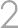 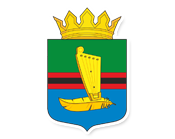 Основные характеристики бюджета
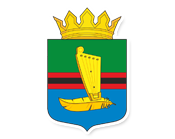 Исполнение за 2023 год (тыс. руб.)
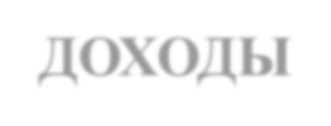 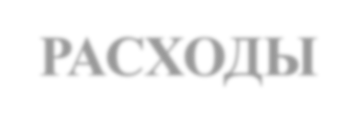 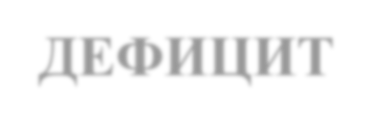 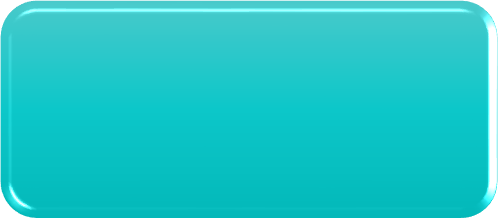 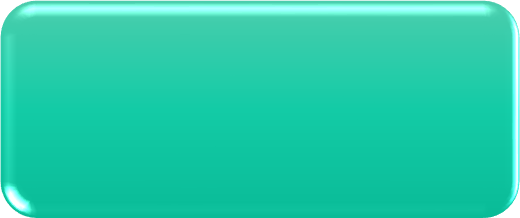 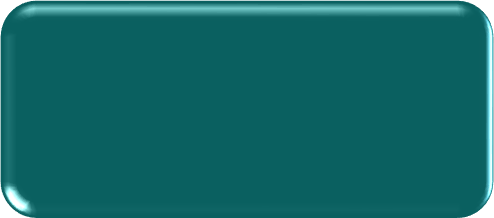 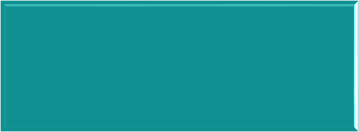 ПЛАН
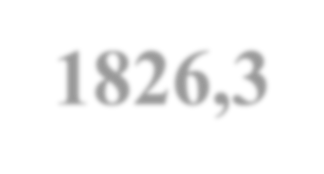 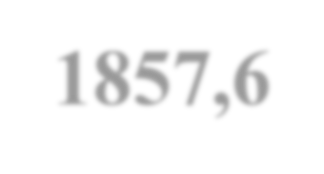 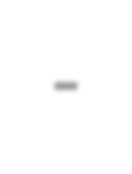 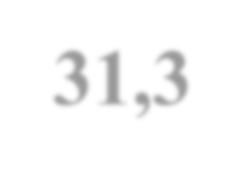 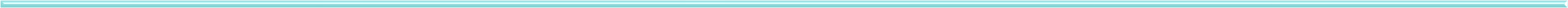 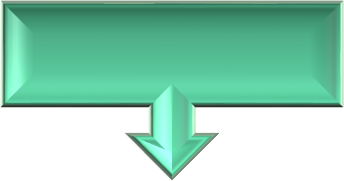 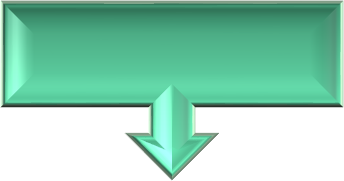 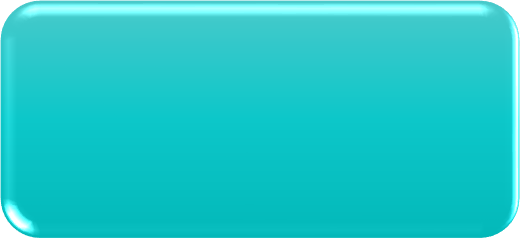 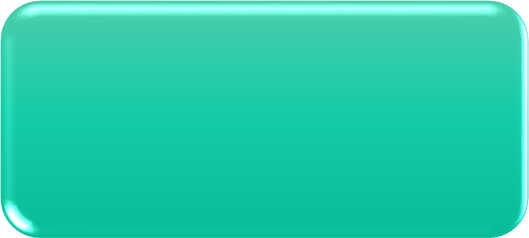 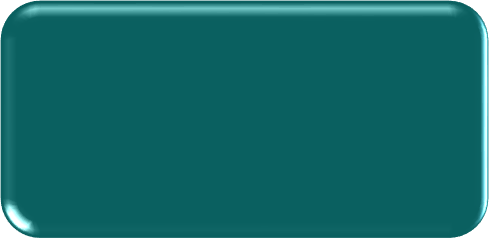 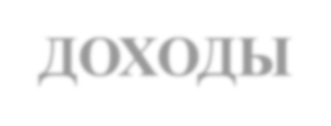 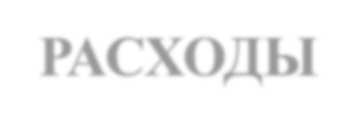 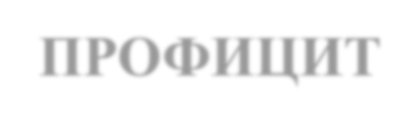 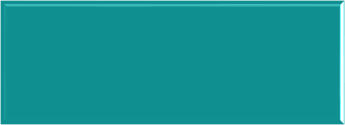 ФАКТ
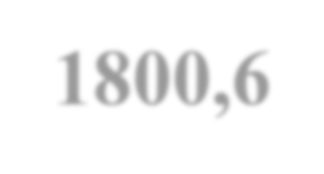 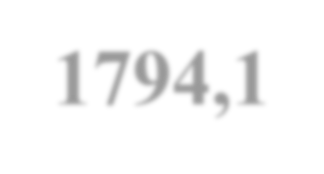 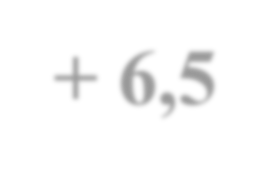 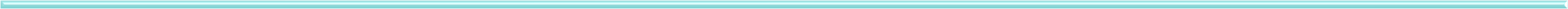 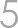 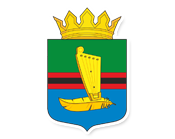 Исполнение за 2021-2022 годы (тыс. руб.)
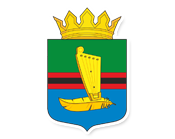 ДОХОДЫ
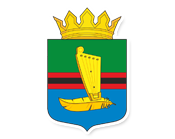 ДОХОДЫ БЮДЖЕТА-
безвозмездные и безвозвратные поступления денежных средств в бюджет
Доходы бюджета муниципального образования складываются из:Налоговых доходов – поступлений от уплаты налогов, установленных Налоговым кодексом Российской Федерации:
налог на доходы физических лиц;
налог по упрощённой системе налогообложения;
единый налог на вменённый доход для отдельных видов деятельности;
единый сельскохозяйственный налог;
налог, взимаемый в связи с применением патентной системы налогообложения;
госпошлина по делам, рассматриваемым в суде общей юрисдикции 
Неналоговых доходов – поступлений от уплаты иных платежей установленных законодательством Российской Федерации:
доходы, получаемые в виде арендной платы за земельные участки;
доходы от сдачи в аренду имущества, составляющего муниципальную казну;
прочие поступления от использования имущества;
плата за негативное воздействие на окружающую среду;
прочие доходы от компенсации затрат государства; 
доходы от продажи земельных участков;
штрафы, санкции, возмещение ущерба;
Безвозмездных поступлений – поступлений от других бюджетов бюджетной системы, от организаций и граждан:
дотации;
субсидии;
субвенции;
иные межбюджетные трансферты;
безвозмездные поступления от организаций и физических лиц
(добровольные пожертвования)
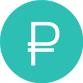 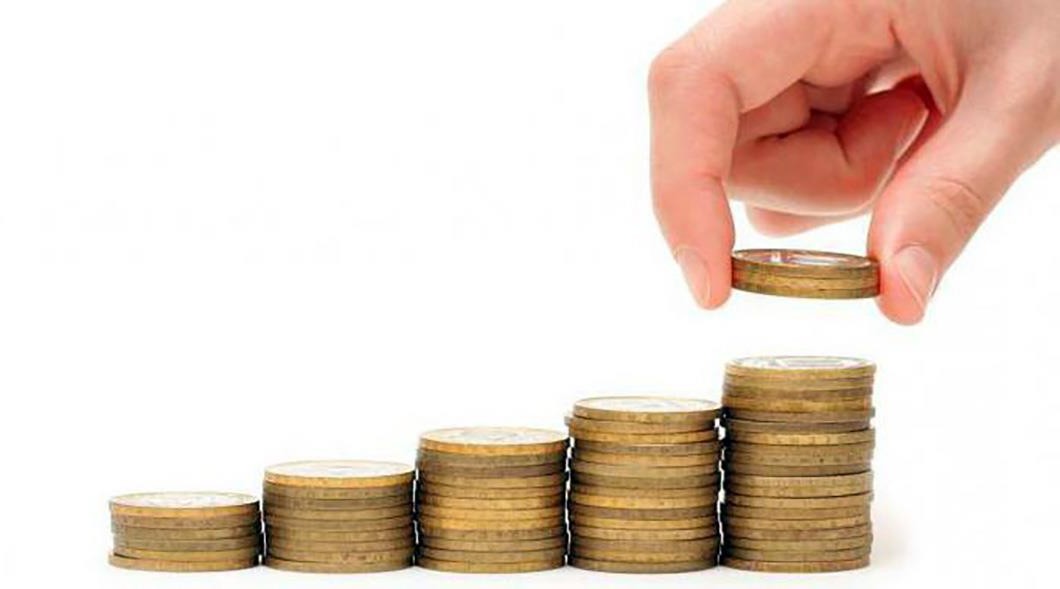 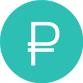 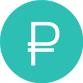 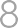 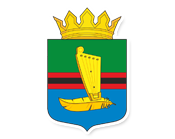 Зачисление налогов, уплачиваемых гражданами
налог на доходы
физических лиц (по ОКТМО сельских поселений
налог на доходы
физических лиц (по ОКТМО КГП)
Госпошлина
33%
100%
2%
10%
41%
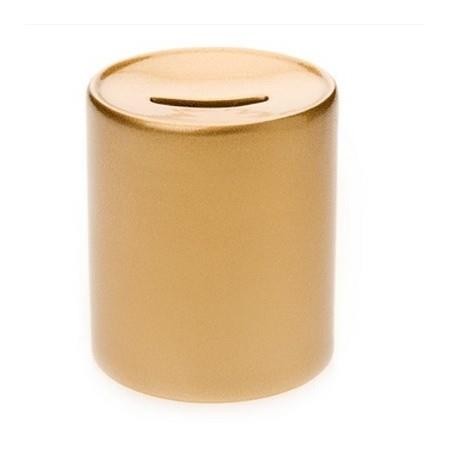 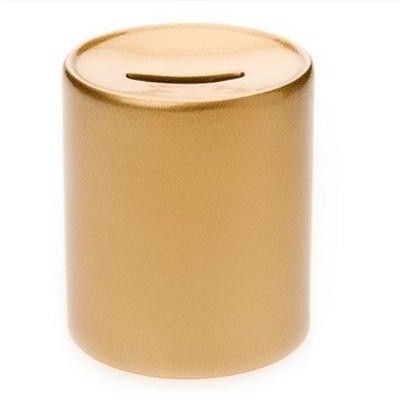 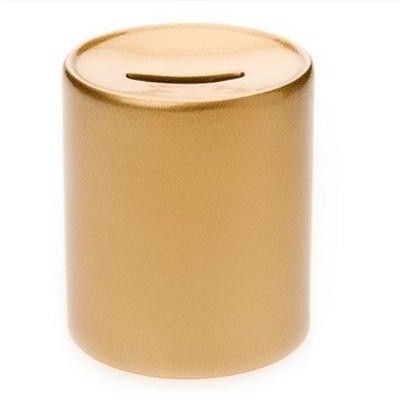 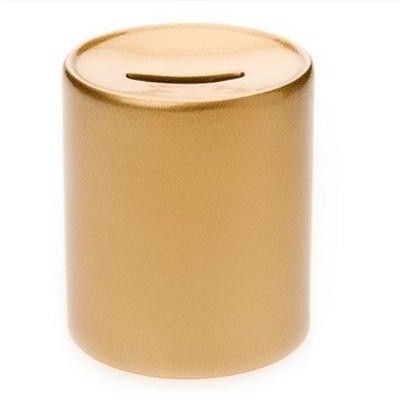 Бюджет городского поселения
Районный бюджет
Бюджет городского поселения
Бюджеты сельских поселений
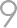 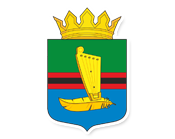 Выполнение первоначального и уточненного плана по доходам
в 2023 году (тыс. руб.)
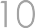 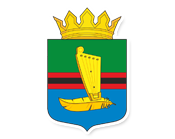 Структура доходов, поступивших в 2021-2022 годах
7%
6%
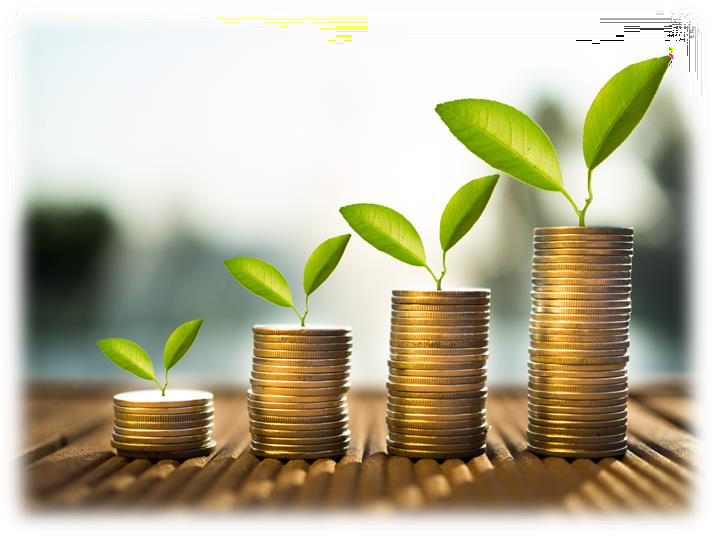 39%
36%
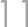 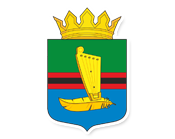 Основные налоговые доходы в 2022-2023 годах
(тыс. руб.)
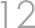 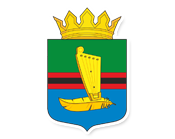 Неналоговые доходы бюджета в 2022-2023 годах
(тыс. руб.)
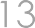 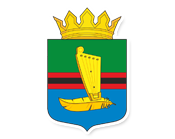 Состав безвозмездных поступлений в 2023 году
Всего поступлений – 418 316,3 тыс. руб.
527,0
млн. руб.
в т.ч.
общеобразовательные школы – 242,2 млн.руб.
дошкольное образование – 252,9 млн.руб.
50
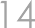 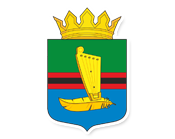 Результаты выполнения Плана мероприятий по повышению поступления налоговых и неналоговых доходов
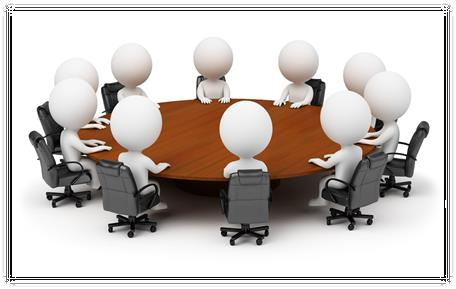 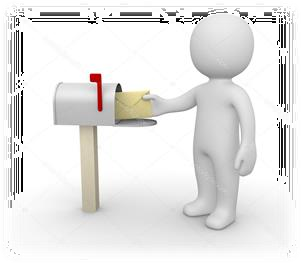 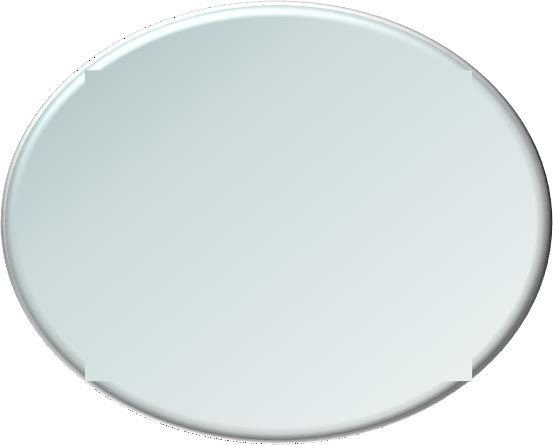 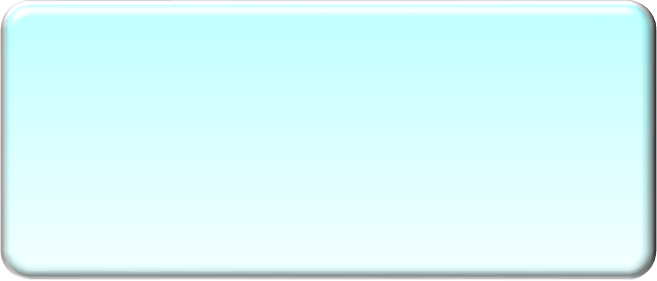 Претензионно - исковая работа по арендным платежам
+585,7 тыс. рублей
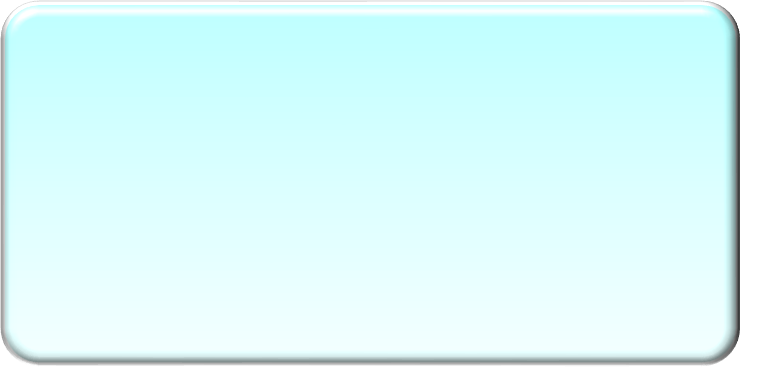 Увеличение поступления арендной платы за имущество в связи с увеличением ставок арендной платы
+ 267,0 тыс. рублей
Поступление в районный бюджет        1,4 млн. рублей
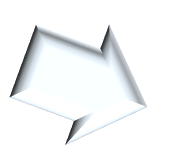 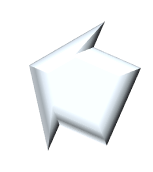 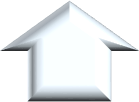 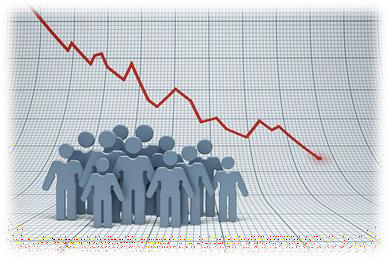 Рассмотрение должников на комиссии по мобилизации
+ 1 986,2 тыс. рублей
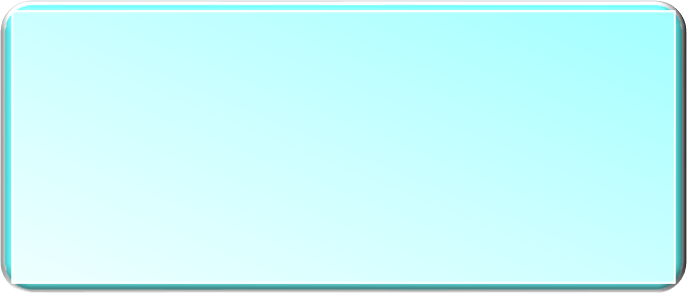 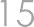 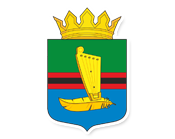 РАСХОДЫ БЮДЖЕТА
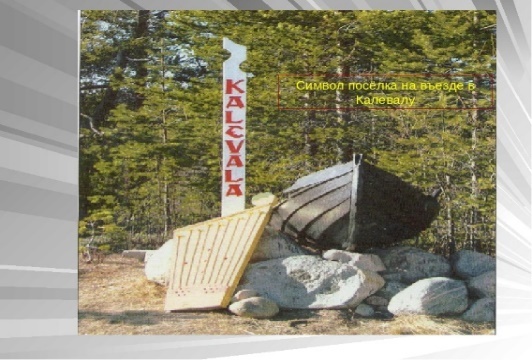 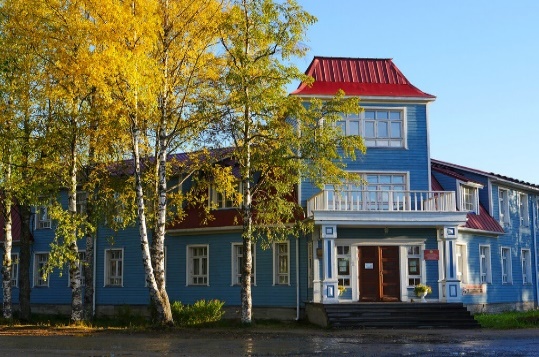 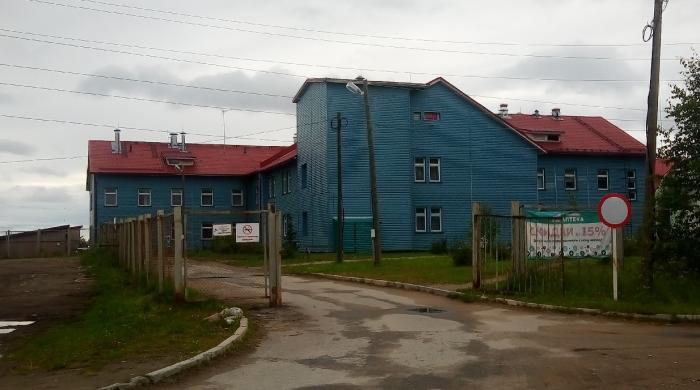 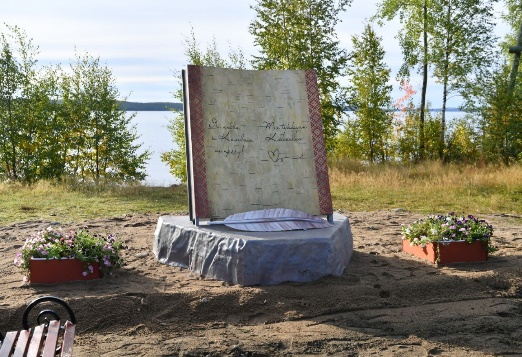 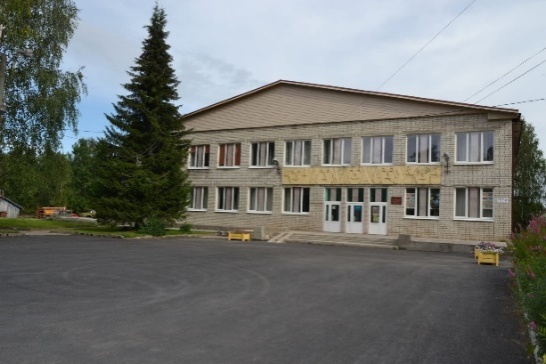 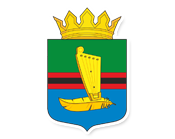 Структура расходов бюджета за 2023 год Расходы 481 286,3 млн. рублей
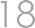 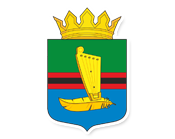 Исполнение расходов бюджета за 2023 год (тыс. руб.)
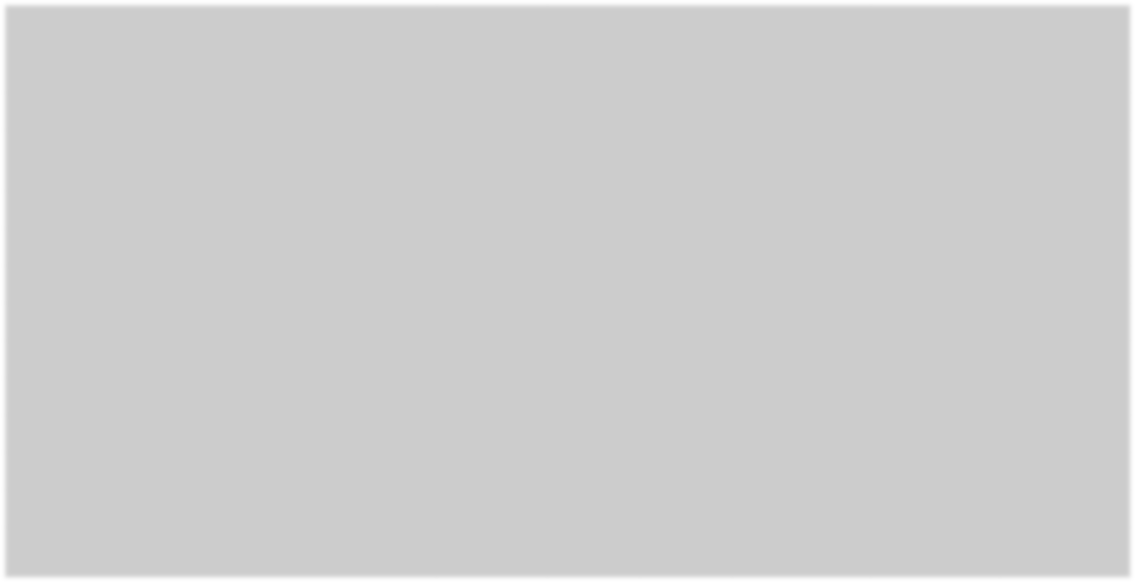 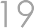 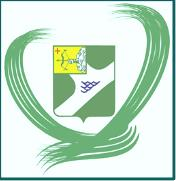 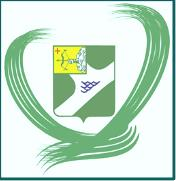 Средняя заработная плата отдельных категорий работников
бюджетной сферы за 2015-2022 годы ( руб.)
Реализация Указа Президента РФ от 7 мая 2012 №597
«О мероприятиях по реализации государственной социальной политики» (фактическая заработная плата)
Рост средней заработной платы в 2022 году по сравнению с 2015 годом (в %)
+ 180,1%
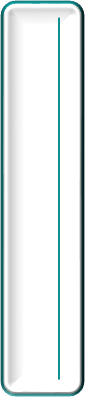 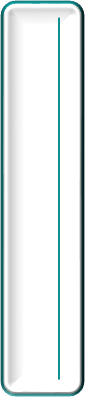 Перейти к оглавлению
+161,3%
+185,5%
+ 135,3%
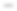 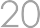 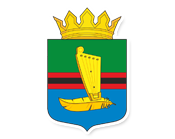 Общегосударственные вопросы
(млн. руб.)
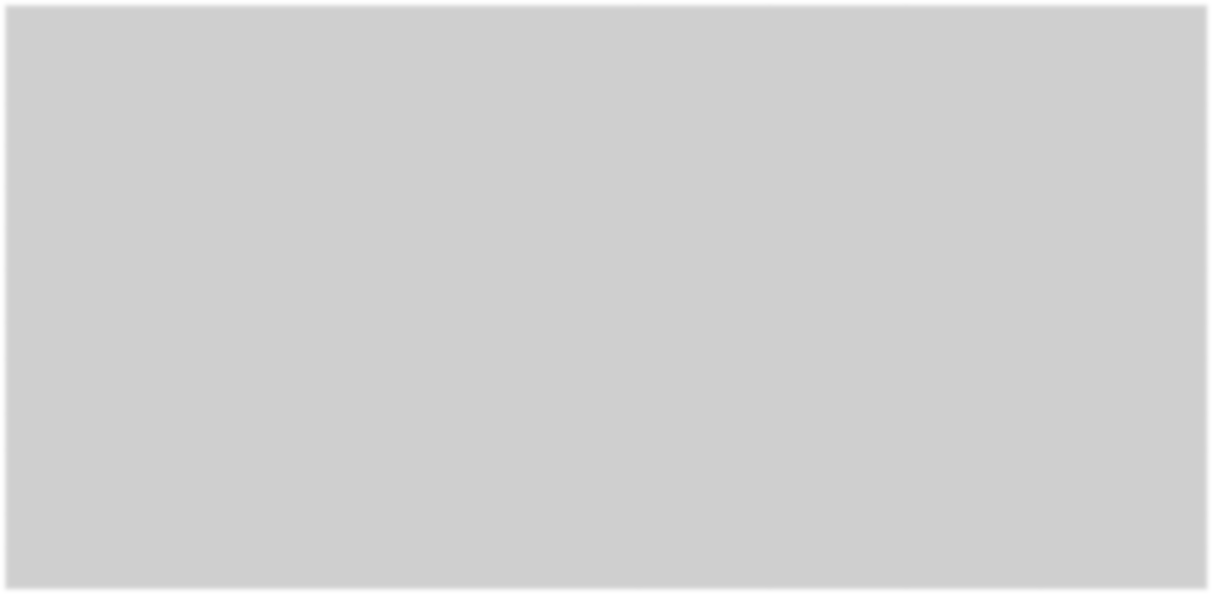 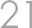 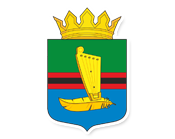 Национальная оборона
В 2022 году:
Расходы по разделу составили 1,4 млн. руб.
Средства направлены на осуществление первичного воинского учета, на территориях, где отсутствуют военные комиссариаты.
0,7
0,4
36,5
34,8
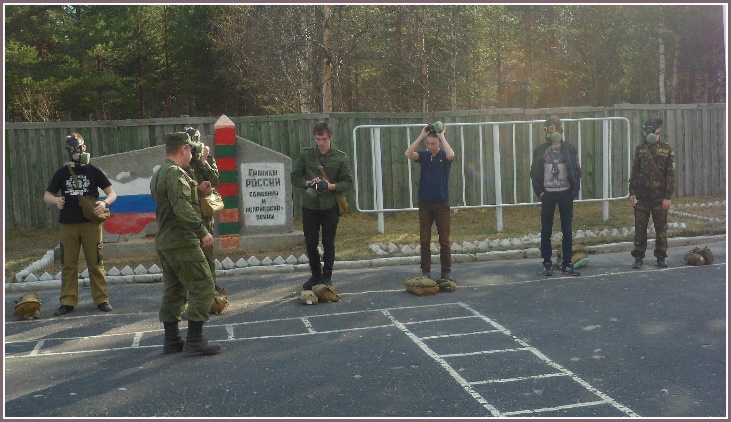 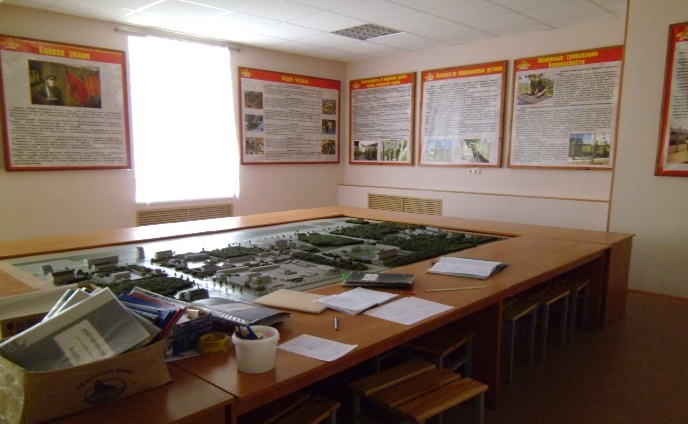 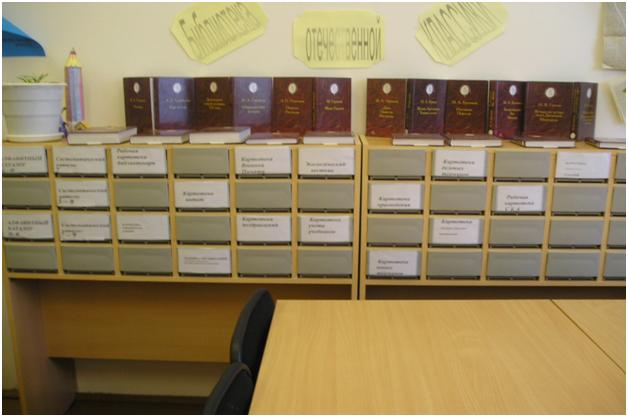 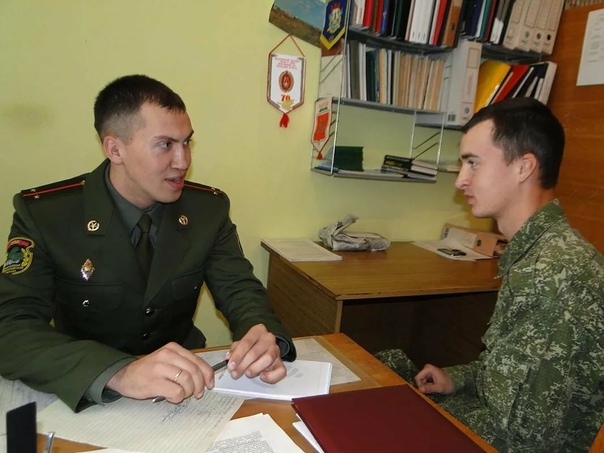 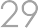 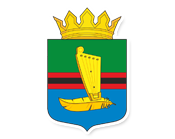 Национальная экономика (млн. руб.)
В 2023 году:
Расходы по разделу за 2023 год составили 4,3 млн. руб.;
Оплачены услуги по разработке проектно-сметной документации по строительству дороги к новому зданию детского сада в п. Калевала 2,7 млн. руб.;
Выполнены работы, связанные с осуществлением регулярных перевозок пассажиров автомобильным транспортом по регулируемым тарифам 0,3 млн. руб.;
Проведены мероприятия направленные на осуществление деятельности по обращению с животными без владельцев на территории города 1,1 млн. руб..
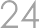 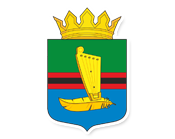 Жилищно-коммунальное хозяйство (млн. руб.)
В 2023 году:
Расходы по разделу за 2023 год составили 20,4 млн. руб.
26,3 млн. руб.
20,2 млн. руб.
Оплачены взносы на капитальный ремонт многоквартирных домов муниципального жилого фонда;

Приобретена водовозная машина, для организации подвоза воды населению;

Выполнено обслуживание уличного освещения;

Выполнены работы по благоустройству территорий и
содержанию мест общего пользования;

Выполнены работы по содержанию объектов благоустройства;

Выполнены работы по установке уличного освещения;

Выполнены работы по благоустройству общественных и дворовых территорий в рамках мероприятий по формированию современной городской среды;

Выполнены работы по реализации инвестиционных программ и проектов развития общественной инфраструктуры (ППМИ);
7,7
169,1
53,0
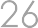 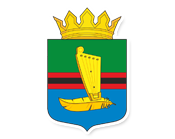 Образование
В 2023 году
Расходы по разделу составили 294,9 млн. руб. и направлены на:
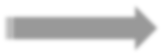 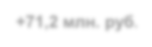 +71,2 млн. руб.
+6,2 млн. руб.
Финансовое обеспечение деятельности:
2 дошкольных учреждений;
5 общеобразовательных учреждений;
3 учреждений дополнительного образования;
Управление образования;
централизованной бухгалтерии.
Проведение ремонтных работ в образовательных учреждениях;
Проведение противопожарных мероприятий;
Обновление ресурсного обеспечения муниципальных
учреждений образования;
Организацию бесплатного горячего питания обучающихся, получающих начальное общее образование;
Организация отдыха детей в каникулярное время;
Обеспечение персонифицированного финансирования дополнительного образования детей;
Разработку ПСД по строительству нового детского сада в п. Калевала.
294,9 млн. руб.
288,7 млн. руб.
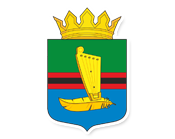 Культура, кинематография
В 2023 году:
Расходы по разделу составили 35,0 млн. руб.
Средства направлены на финансовое обеспечение деятельности 3-х учреждений культуры:
МБУ Централизованная клубная система;
МБУ Централизованная библиотечная система;
МБУ Этнокультурный цента «Калевалатало».

Проведены общественные мероприятия, в т.ч. в формате
«Online»:
Новогодний голубой огонек;
8 Марта;
День Победы;
День поселка;
Масленица и др.
0,7
0,4
36,5
34,8
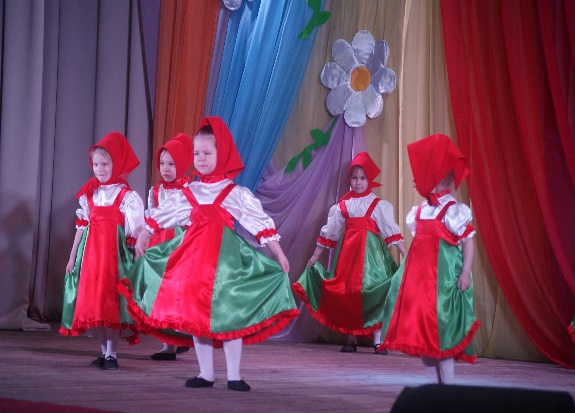 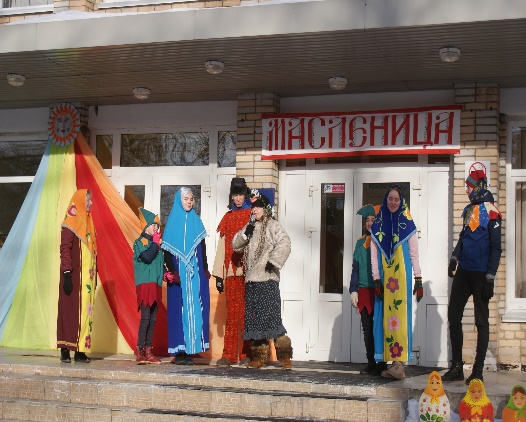 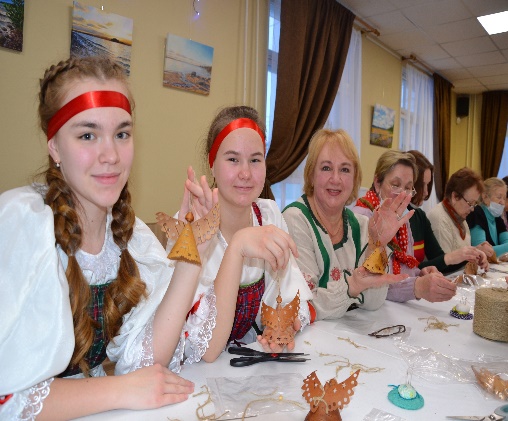 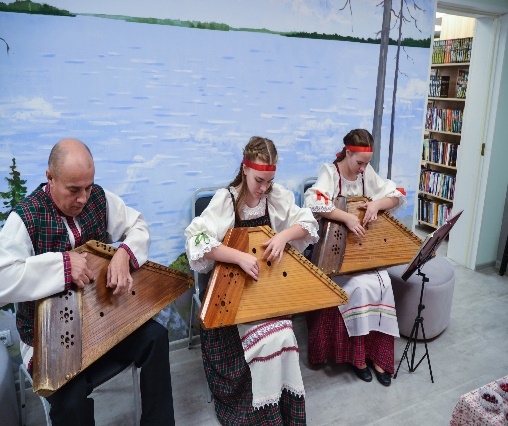 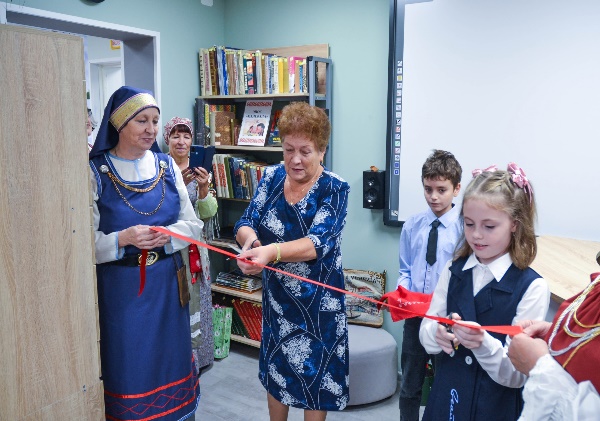 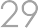 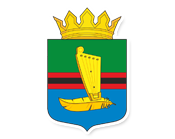 Социальная политика
В 2023 году:
10,5 млн. руб.
Расходы по разделу составили 7,1 млн. руб. и направлены на:
7,1 млн. руб.
доплаты к пенсии за выслугу лет муниципальным служащим – 0,9 млн. руб.;
соц. обеспечение населения –3,4 млн. руб.;
обеспечение мер поддержки молодых семей,адресная социальная помощь 3,0 млн. руб.;
выплата гражданам, имеющим почетные звания.
охрану семьи и детства – 2,8 млн. руб.:
обеспечение мер поддержки детей-сирот;
вознаграждение, причитающееся приемному родителю;
компенсация части платы, взимаемой за содержание детей в дошкольных учреждениях 2,6  млн.руб.
30,4
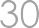 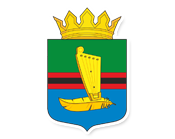 Физическая культура и спорт
В 2023 году:
Расходы по разделу составили  10,4 тыс. руб.
Проведение массовых мероприятий
-100,7 тыс. руб.
Кросс нации – 2023;
Лыжня России – 2023;
мероприятия в рамках внедрения комплекса «Готов к труду и обороне» в посёлке Калевала;
открытые спортивные соревнования по баскетболу, хоккею с шайбой, полиатлону.
.
48,7
47,6
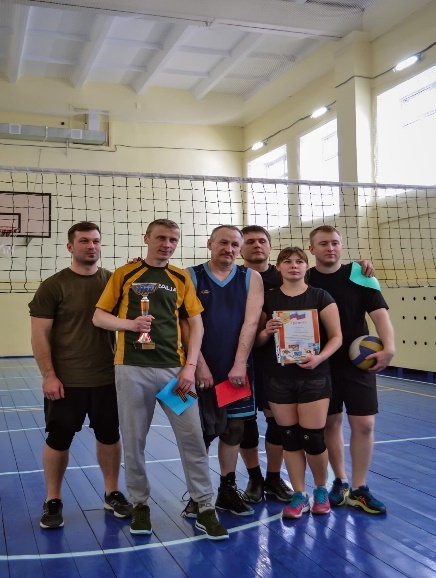 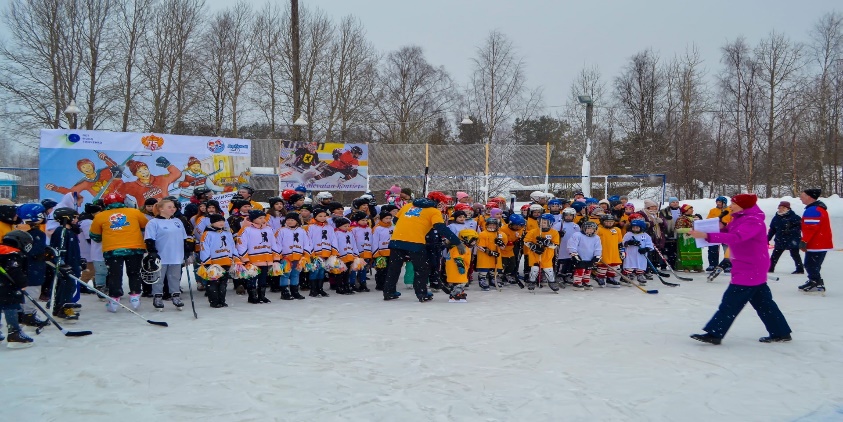 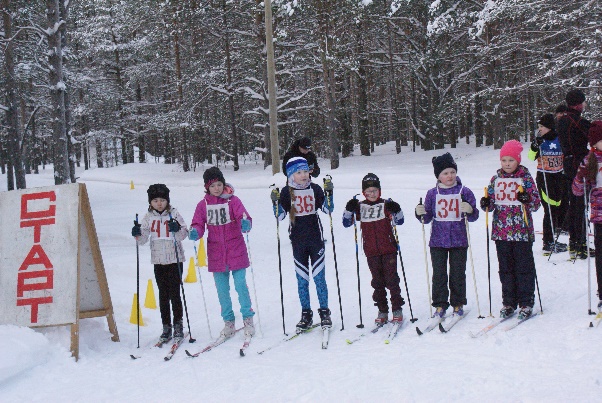 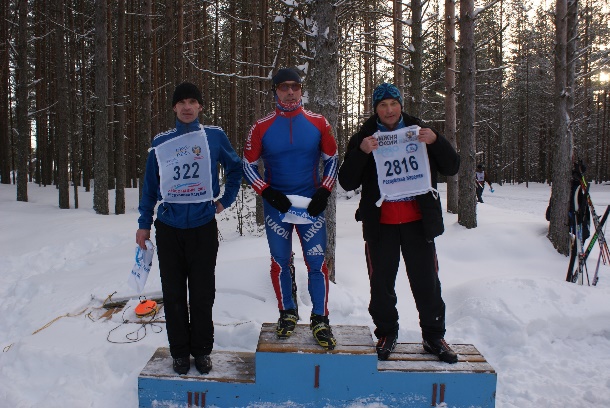 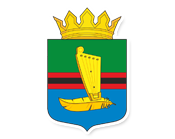 Средства массовой информации
В 2023 году:
Расходы по разделу составили 2,1 млн. руб.
Средства направлены на финансовое обеспечение деятельности МБУ "Информационный центр "Новости Калевалы":
   -Выпустили пятьдесят один номер газеты «Новости Калевалы»,
    -За год опубликовали 247 платных и бесплатных объявлений в газете.
   -Работники редакции принимали участие во всех основных мероприятиях на уровне района и посёлка.
0,7
0,4
36,5
34,8
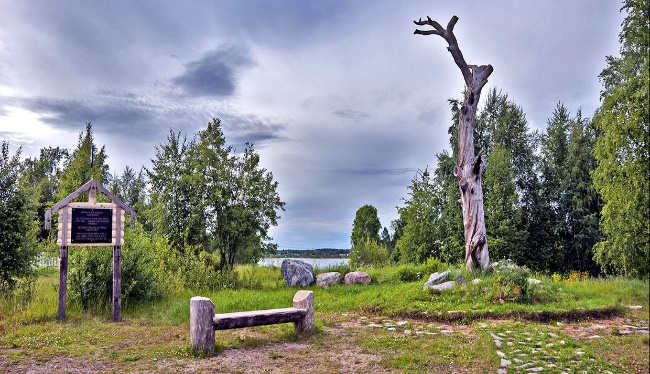 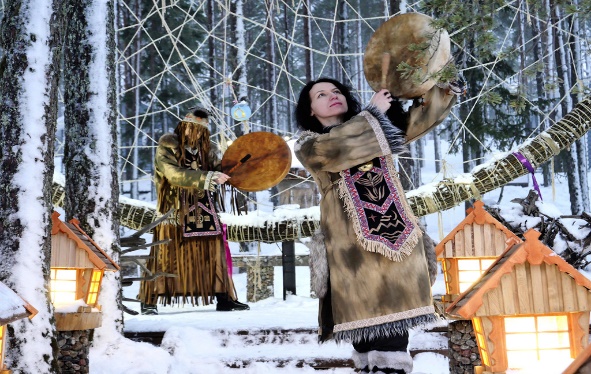 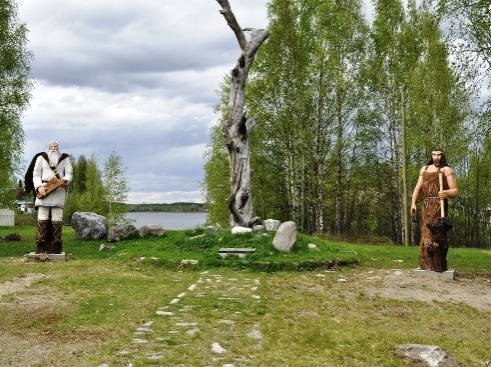 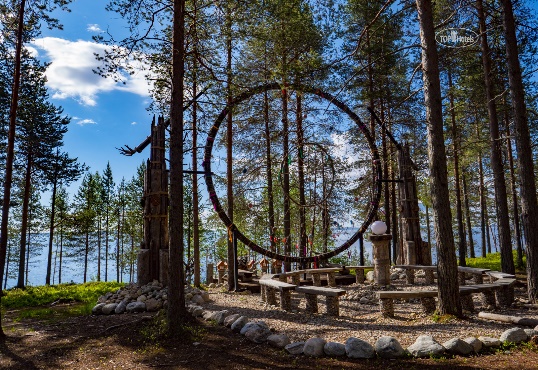 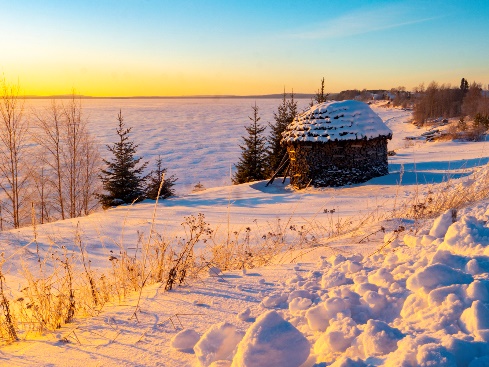 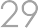 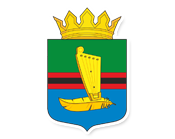 Межбюджетные трансферты общего характера бюджетам бюджетной системы РФ
В 2022 году:
33,8 млн. руб.
Расходы по разделу составили 36,4 млн. руб. и направлены на:
36,4 млн. руб.
14,9 млн. руб. - дотации на выравнивание бюджетной обеспеченности Администрации Калевальского,Боровского, Юшкозерского, Луусалмского поселений.
21,5 млн. руб. – Прочие межбюджетные трансферты общего характера, направленные на поддержку местных инициаив, поддержку развития ТОС, активный гражданин.
30,4
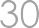 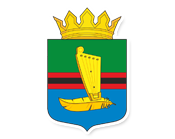 Расходы на реализацию национальных проектов 2023 год
На реализацию 3 национальных
проектов направлено
14,4
млн. рублей
БКД
64,0 %
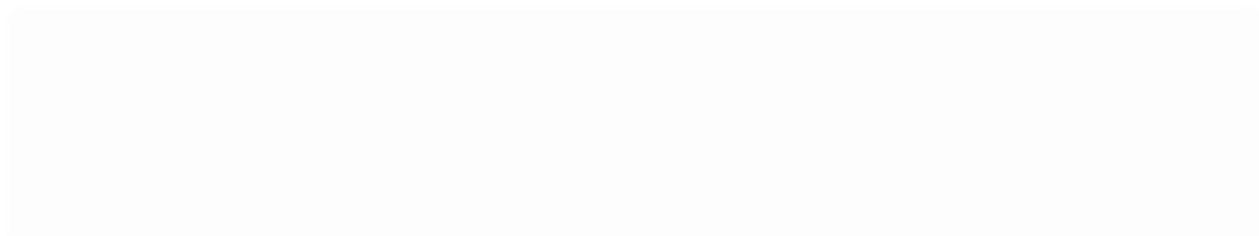 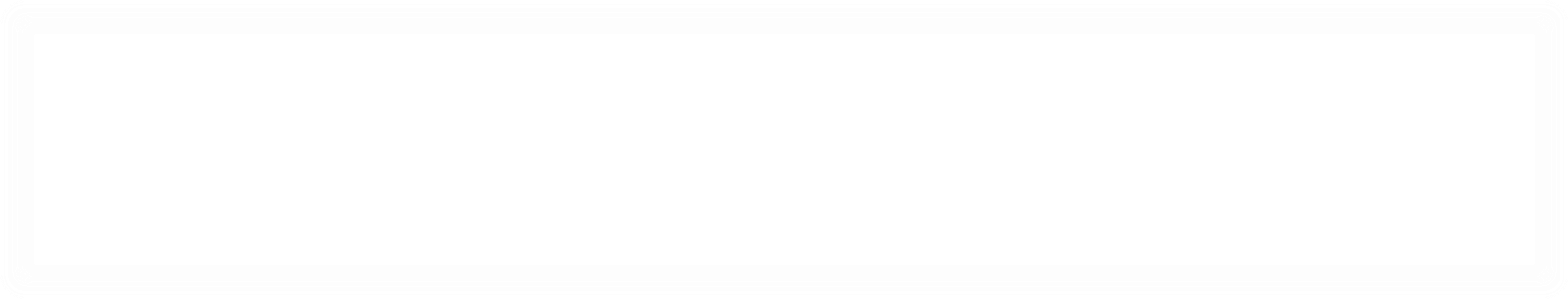 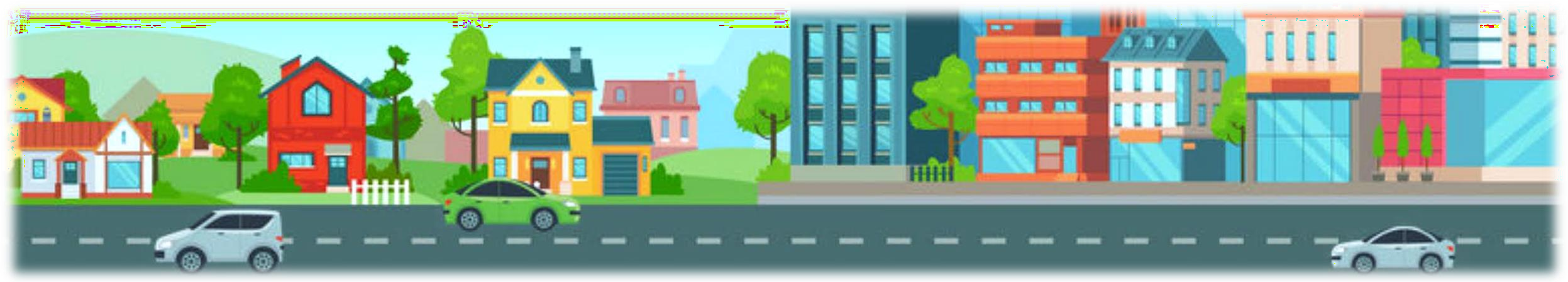 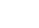 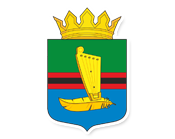 Муниципальный долг (млн. руб.)Муниципальный долг за 2023 год составляет18 млн. рублей
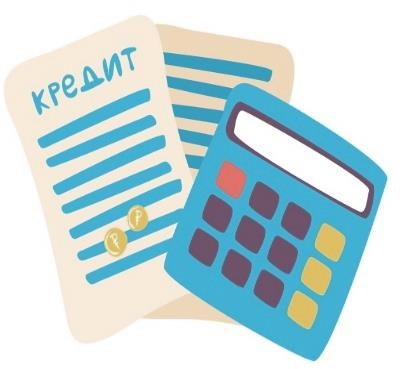 -5,4МунапраыыциММуни
2,1
-70,1
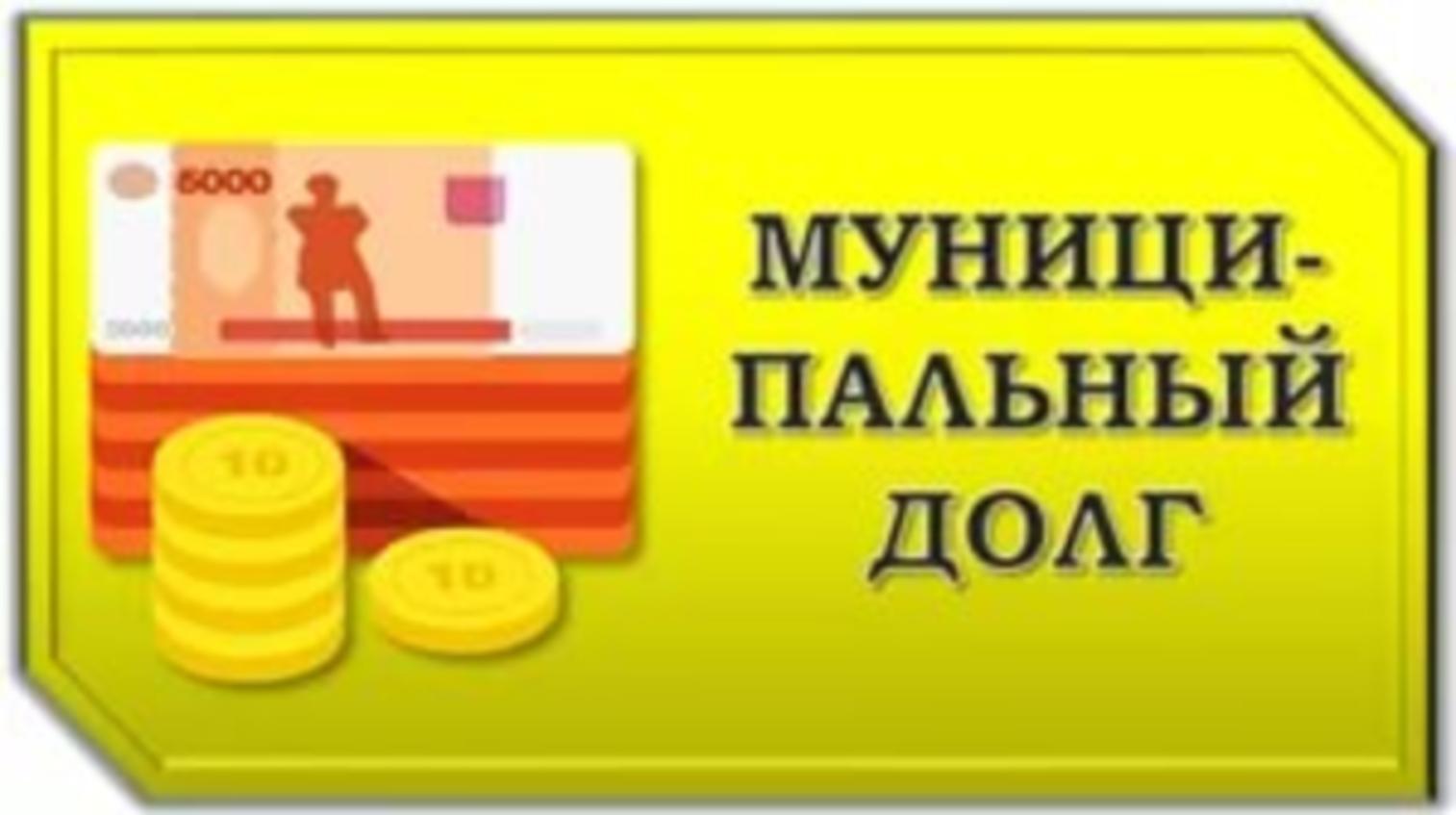 276,0
278,0
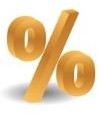 264,0
270,0
264,7
194,0
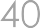